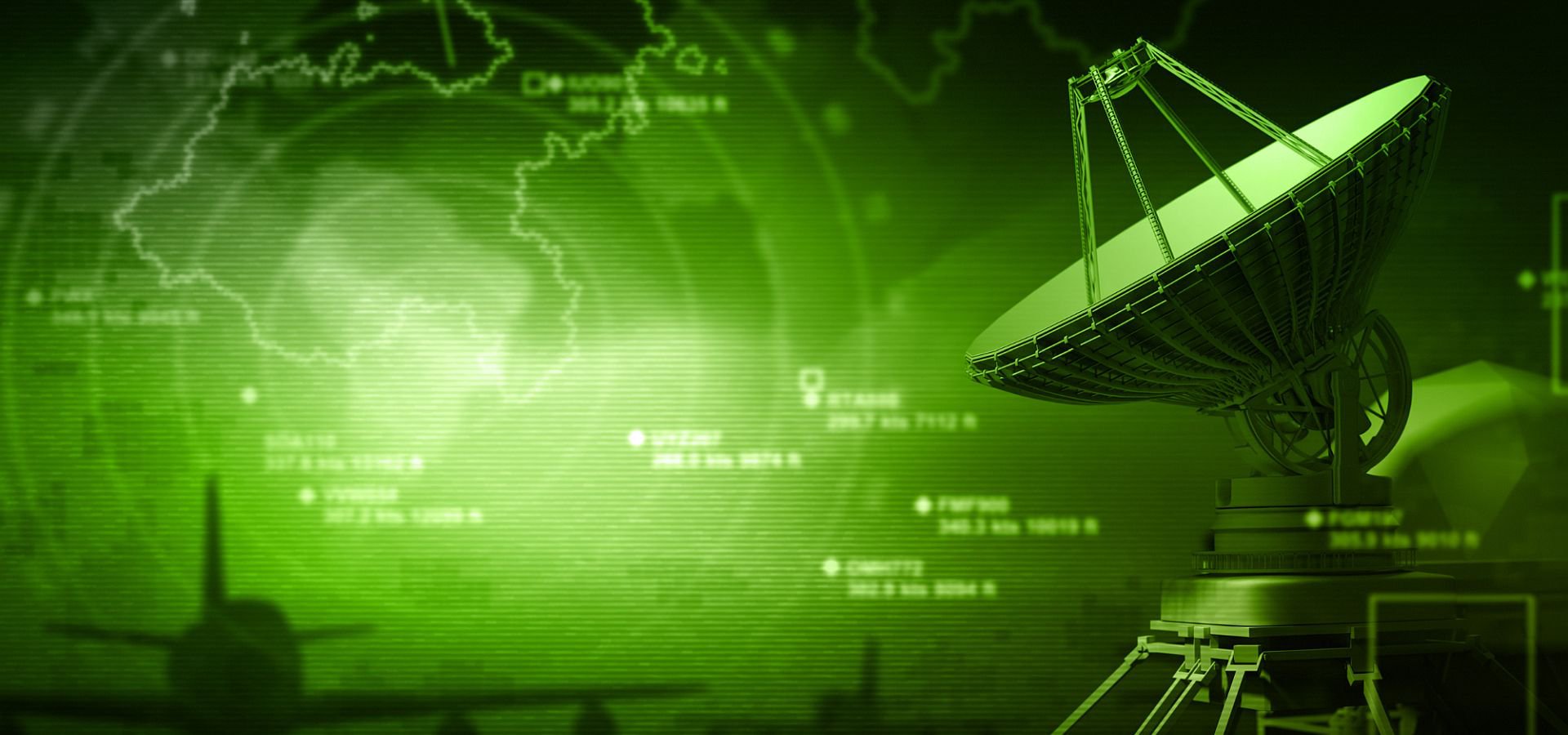 Technik   lotniskowych służb operacyjnych
Pracownia programów użytkowych
KOMUNIKACJA LOTNICZA
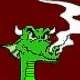 Zebrał i opracował : Maciej Belcarz
Spektrum fal elektromagnetycznych
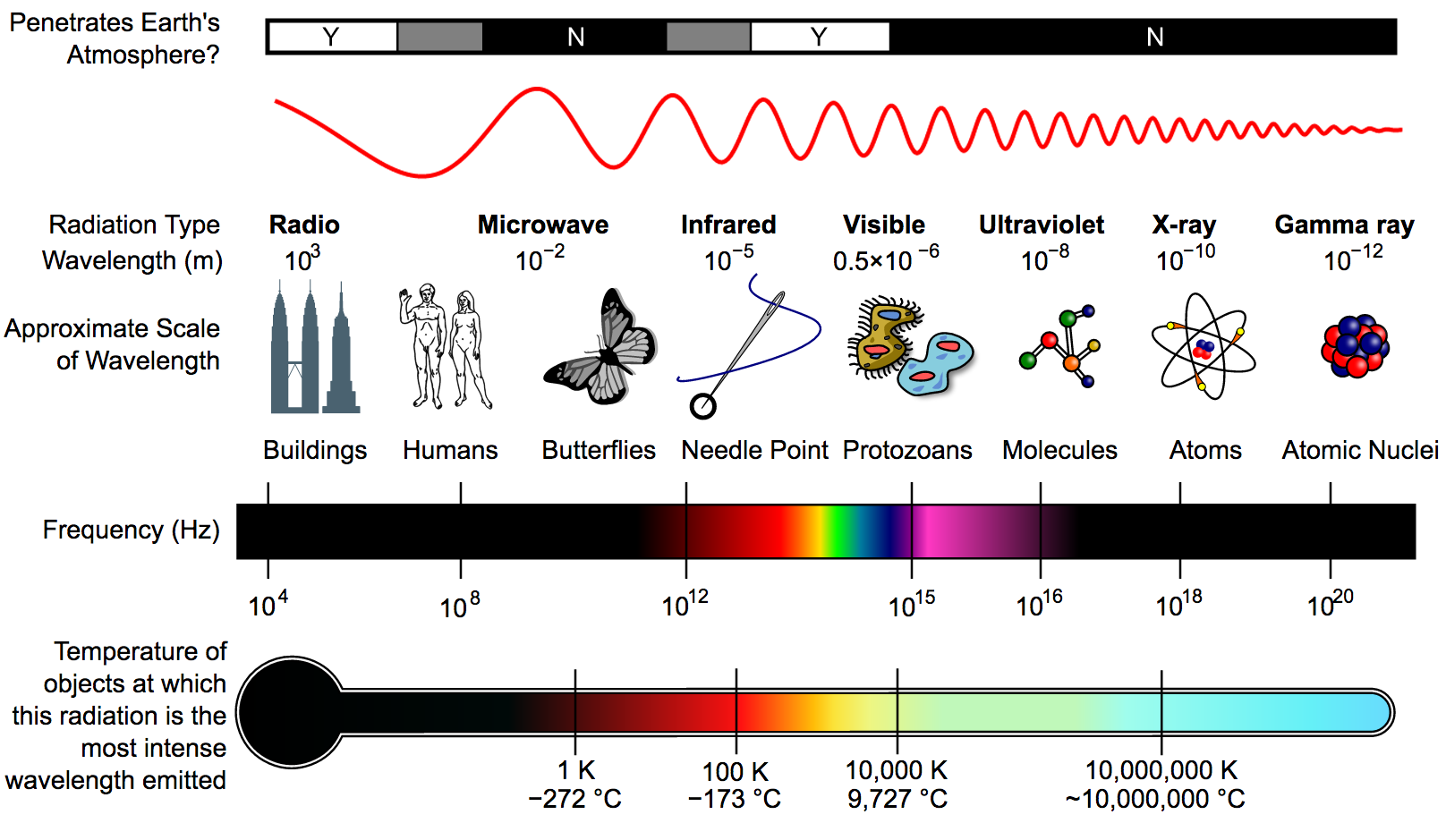 Właściwości fal
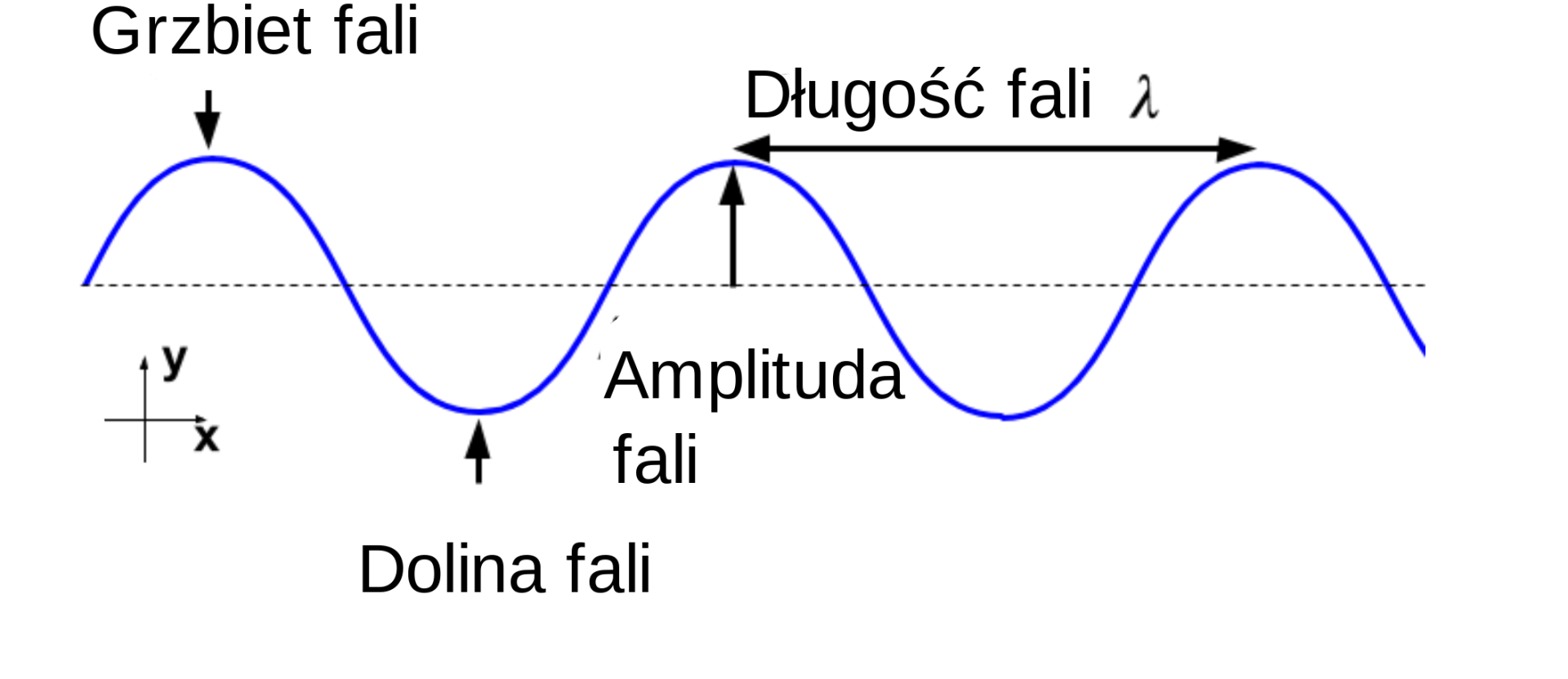 Pasma częstotliwości : obejmują fale o określonym zakresie w zależności od zastosowania : komunikacja, pomoc nawigacyjna, radiolatarnia.
Zakresy częstotliwości w lotniczych zastosowaniach
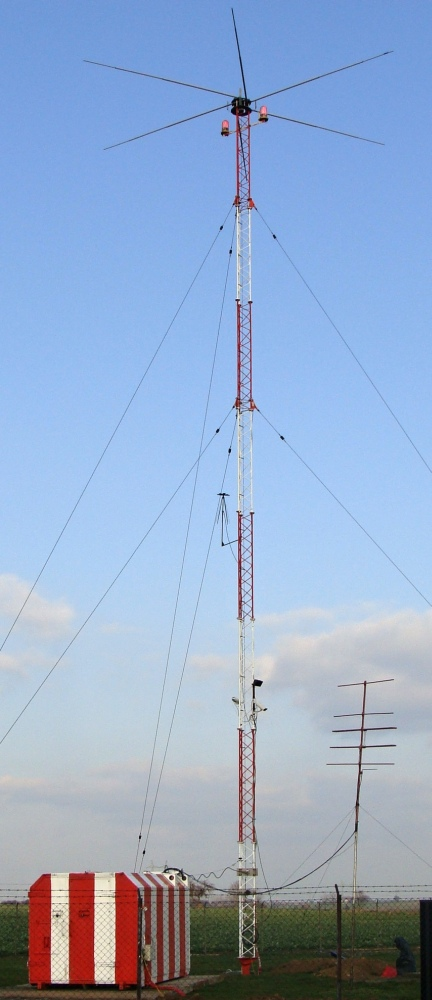 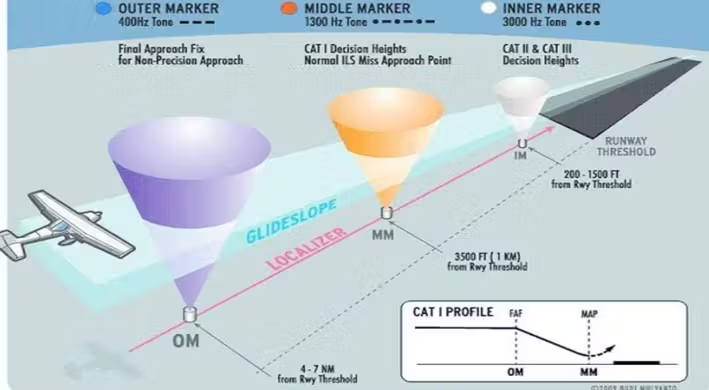 NDB
markery ILS
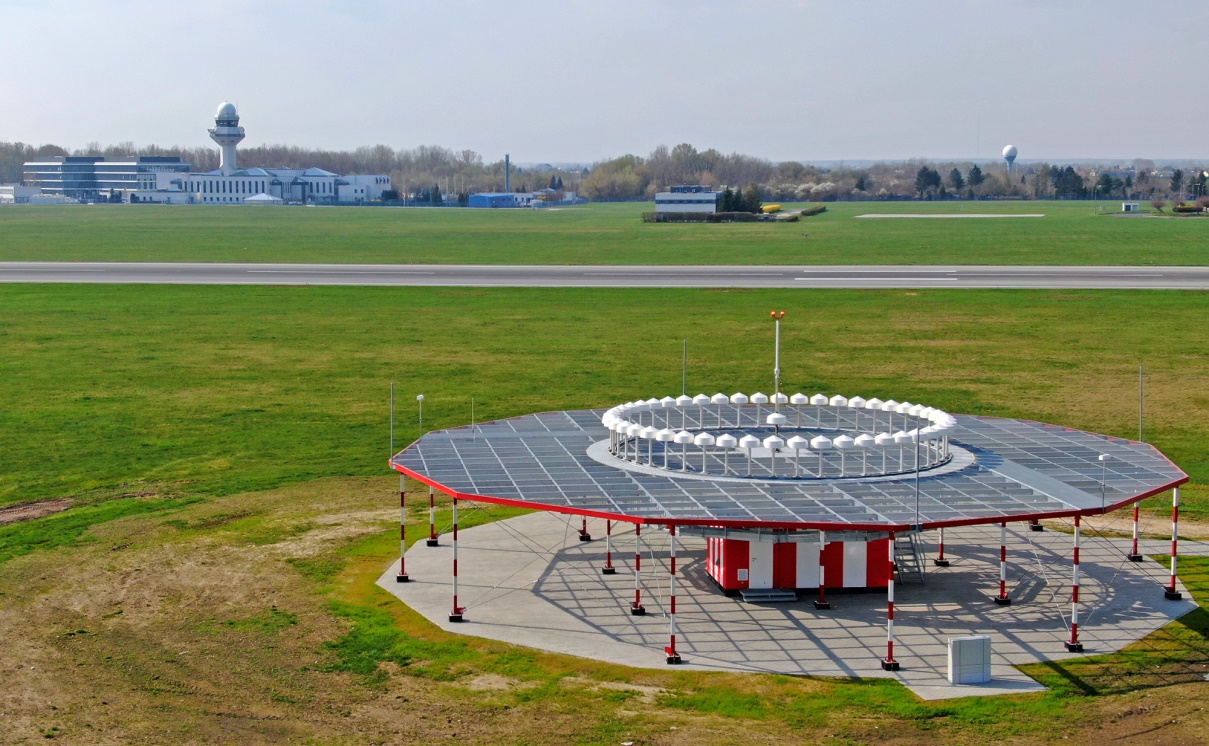 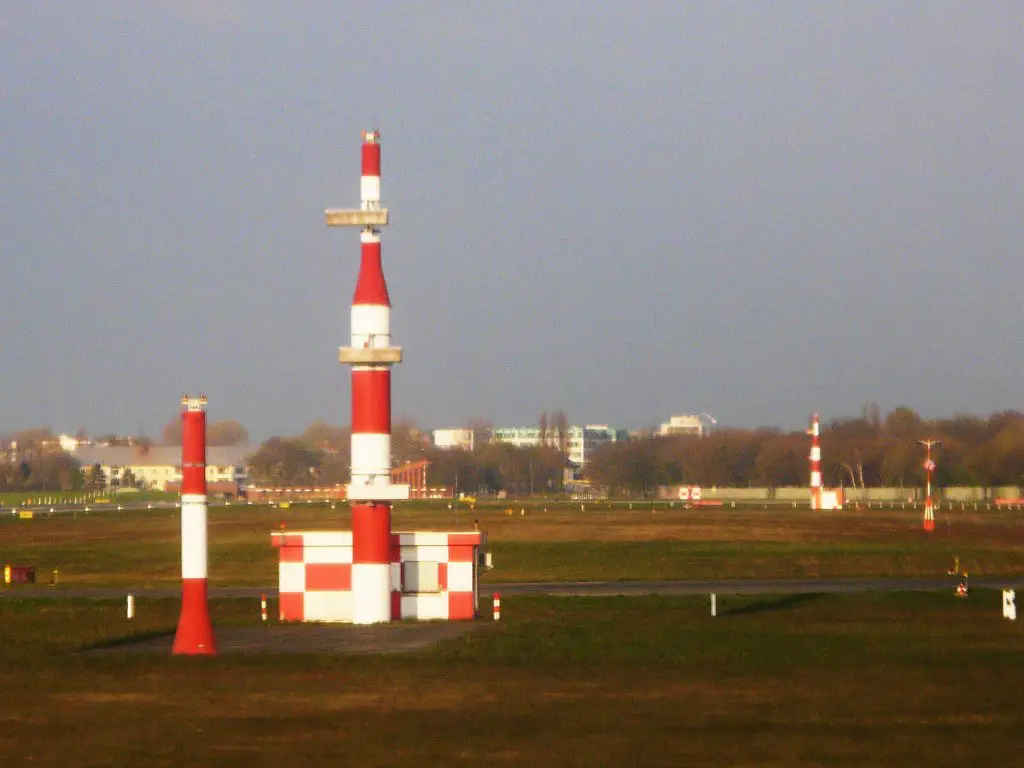 VOR
Nadajnik ścieżki podejścia
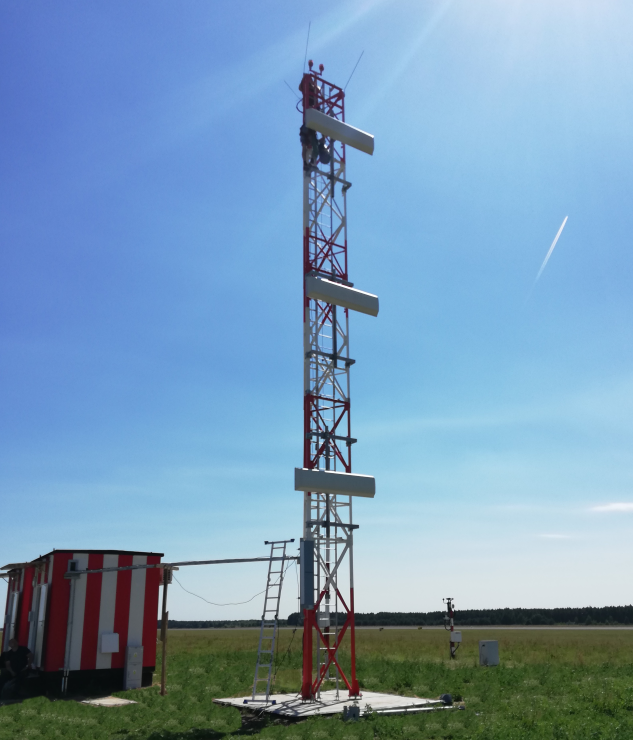 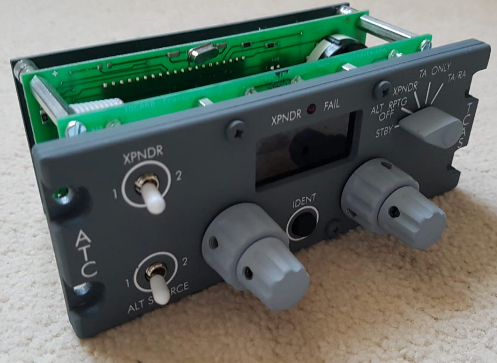 transponder
DME
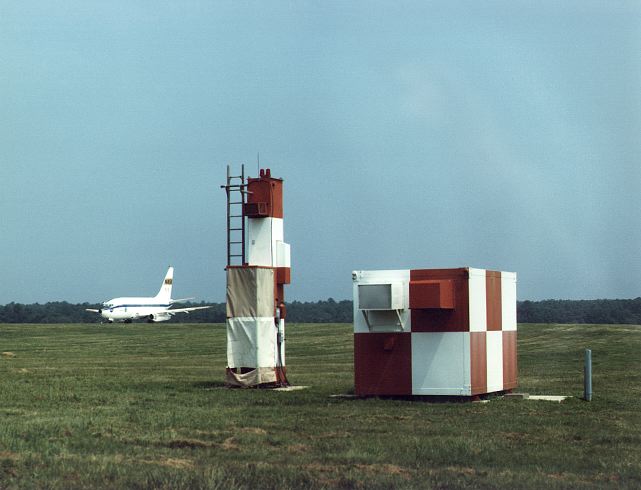 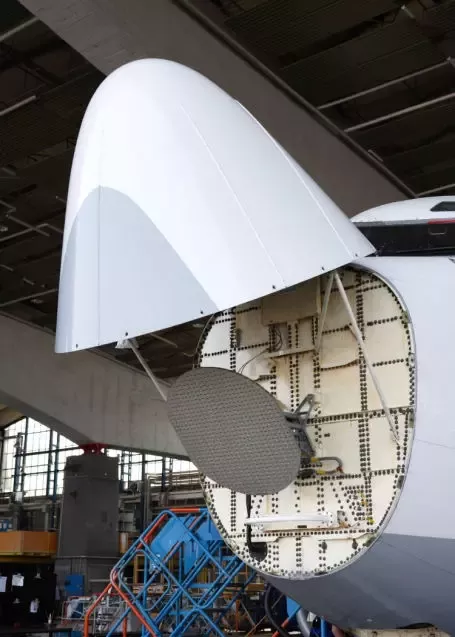 MLS
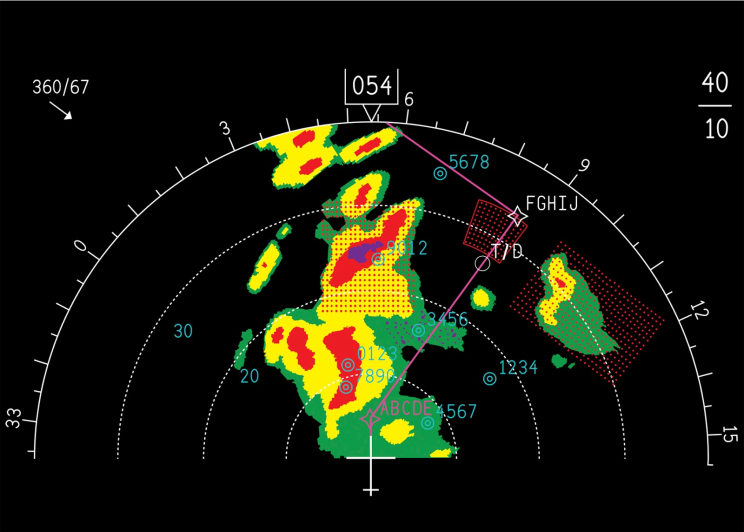 Pokładowy radar pogodowy
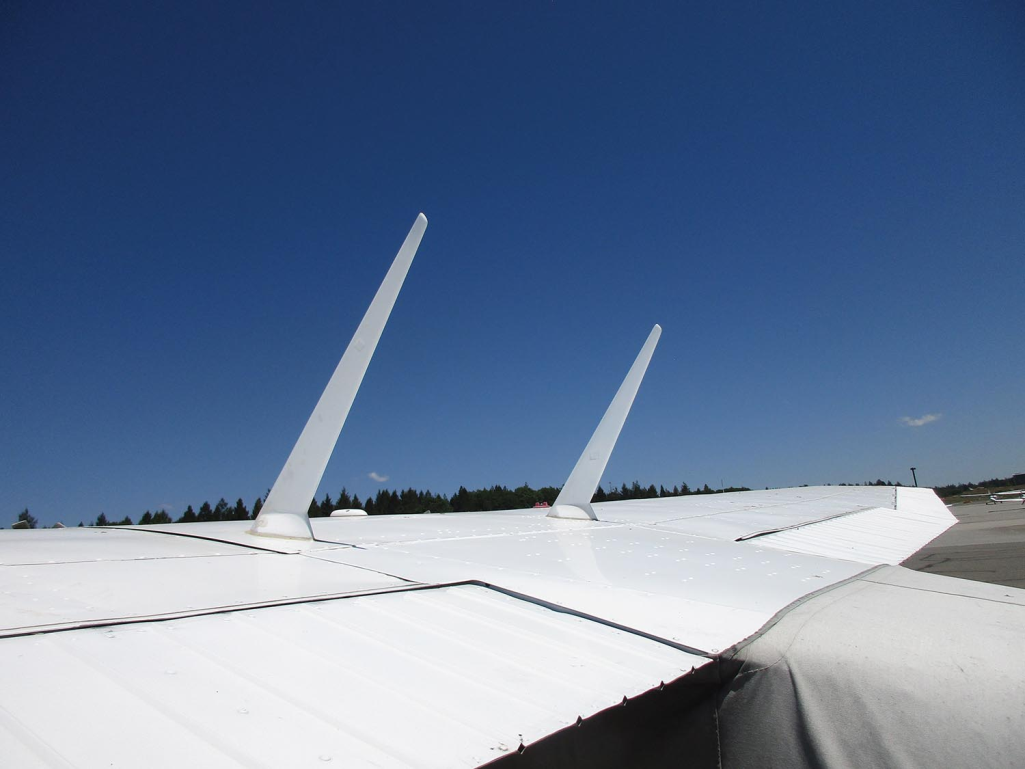 Anteny lotnicze
mieczowa
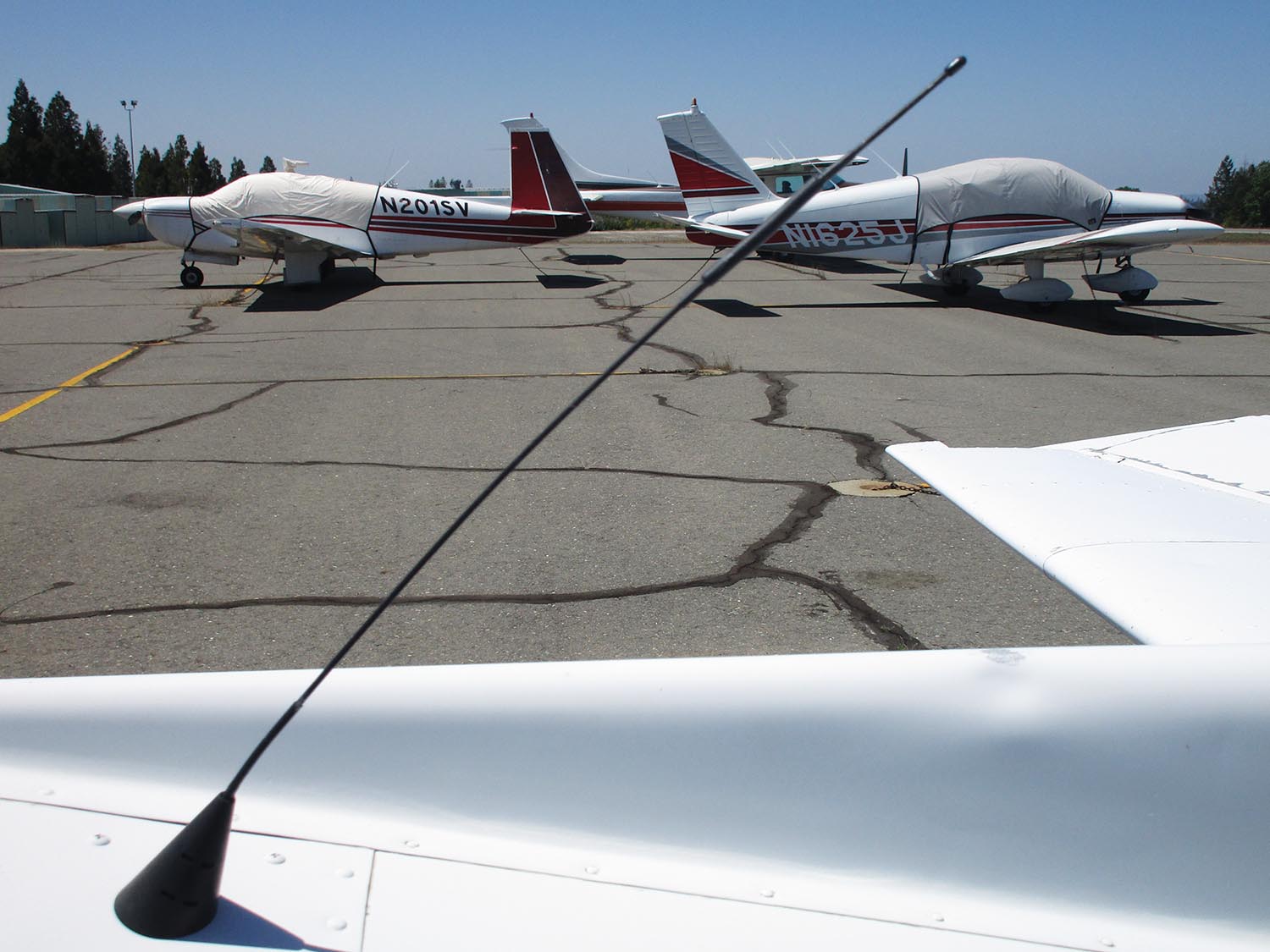 prętowa
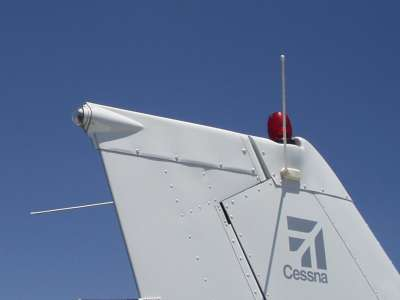 dipolowa
Rozmieszczenie anten :
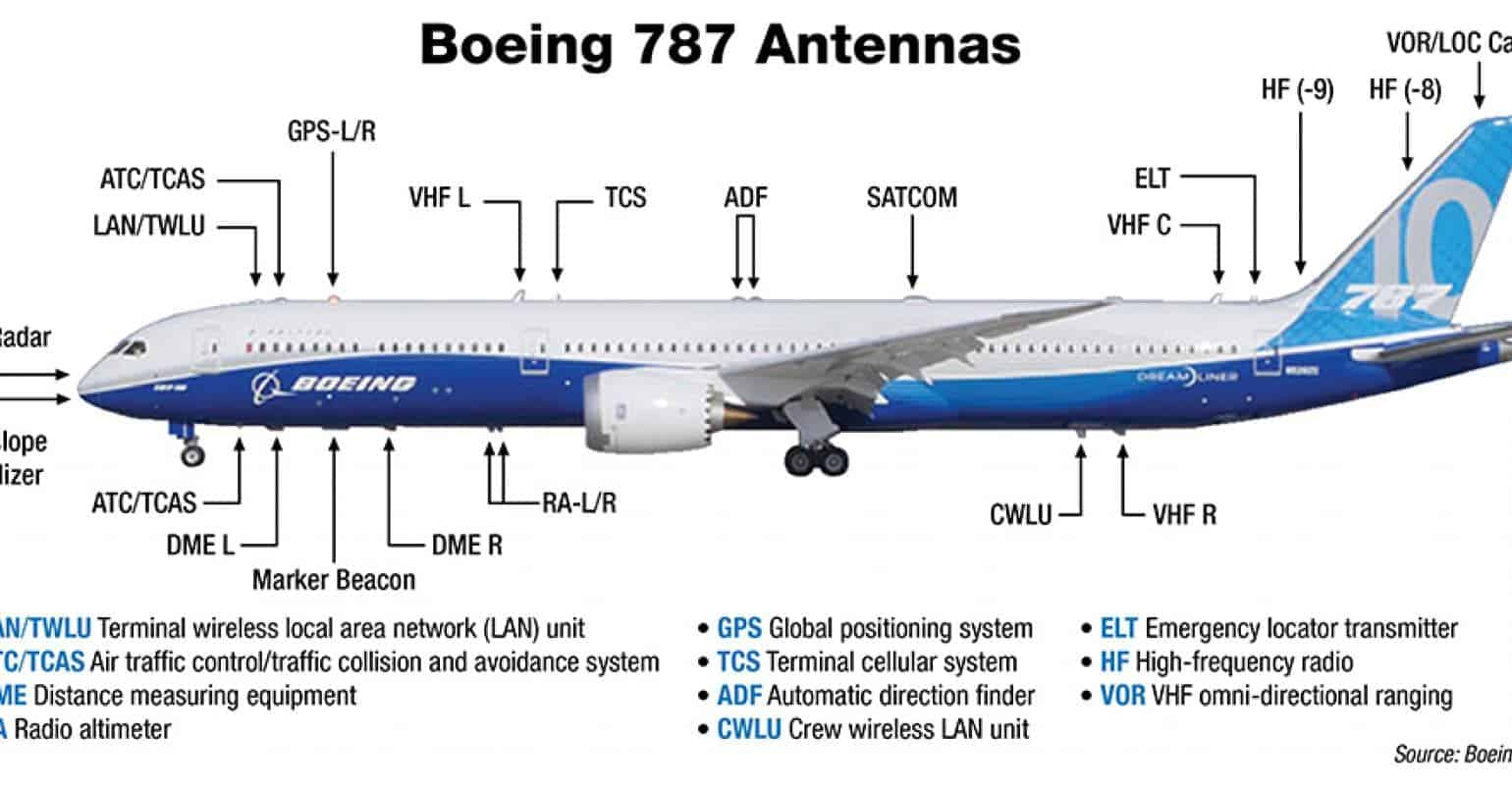 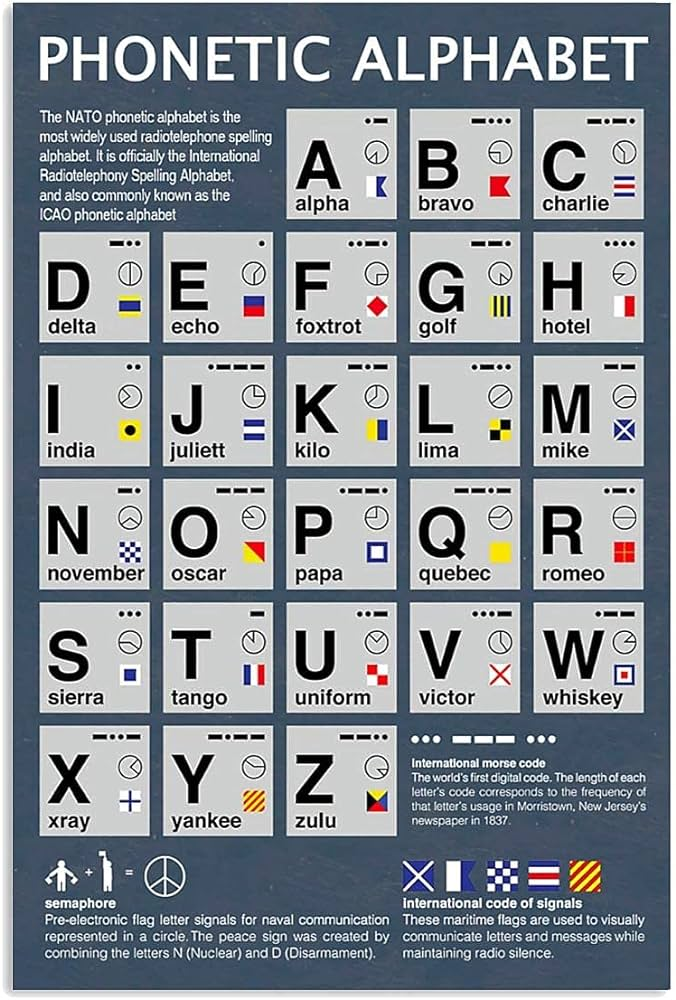 Korespondencja  radiowa
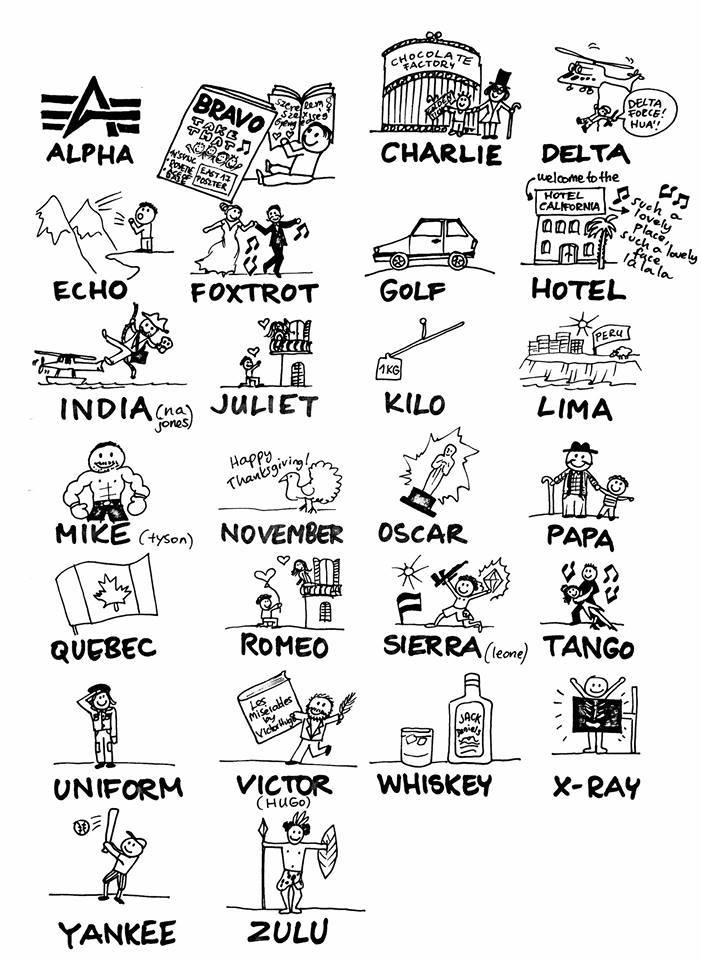 Standardowe zwroty i wyrażenia
Znaki wywoławcze służ ruchu lotniczego